Проектная  деятельность 
 во внеурочной работе по биологии
Выполнила: Исхакова Гузалия Альвиртовна
Проект
"Современный проект учащихся - это дидактическое средство активизации познавательной деятельности, развития креативности и одновременно формирования определённых качеств личности"   (Чечель И. Д.)
Что такое проект для учителя?
– это интегративное дидактическое средство развития, обучения и воспитания, которое позволяет вырабатывать и развивать специфические умения и навыки проектирования: 
				- проблематизация, 
				- постановка цели; 
				- планирование деятельности; 
				- рефлексия и самоанализ; 
				- презентация и самопрезентация.
Что такое проект для ученика?
- это раскрытие творческого потенциала; умение  работать в группе; деятельность, направленная на решение  интересной проблемы, сформулированной самими учащимися; умение презентовать свою работу.
Цель проектной деятельности
 – приобщить учащихся к активному обучению, помочь развитию их учебно-познавательных умений и навыков, научить их учиться, чтобы лучше усваивать учебный материал по биологии.
Задачи проектной деятельности:
 
развитие познавательных, творческих навыков детей, умений самостоятельно искать информацию, развитие критического мышления;

развитие самостоятельной деятельности детей: индивидуальной, парной, групповой, которую ребята выполняют в течение определенного отрезка времени;
представление итогов выполненных проектов в «осязаемом» виде «проектного продукта» (отчета, доклада, стенгазеты, журнала, изделия, действующей модели, плана деятельности и т. д.), причем в форме конкретных результатов, готовых к использованию;

сотрудничество детей между собой и с педагогом («педагогика сотрудничества»).
Актуальность проекта 
Одной из важнейших целей современной школы является максимально возможная социализация выпускников. 
Так как в основе проектной деятельности лежит креативность, умение применять полученные знания в нестандартной ситуации, умение ориентироваться в информационном пространстве и самостоятельно конструировать свои знания, технология разработки проектов оказывает неоценимый вклад в решение указанной цели.
Структура проекта:
I. Подготовительный, который включает в себя следующие шаги:
 1. Планирование проекта;
 2. Выдвижение идеи преподавателем на занятии.
 3. Обсуждение идеи участниками проекта; выдвижение ими своих, новых; аргументирование мнения ( этот этап имеет место, если речь идет о большом, то есть длительном проекте).
II. Организация работы:
1. Формирование микрогрупп или индивидуально. Важно учесть, что все группы создаются на основе личных симпатий и общности содержательного интереса.
2. Распределение заданий в микрогруппах (если в этом есть необходимость).
3. Практическая деятельность участников  в рамках проекта (сбор информации и ее анализ). 
III. Завершающий этап:
1. Промежуточный контроль  (при длительном проекте )                             
2. Обсуждение способа оформления проекта			          
3.  Документирование проекта					                    
4. Презентация результатов проекта всей группе
5. Подведение итогов выполнения проекта: обсуждение результатов, выставление оценок.
IV. Этап практического использования результатов проекта.
V. Рефлексия
Предполагаемые результаты:

1. Проектная  деятельность учащихся способствует лучшему усвоению учебного материала. 
2. Отмечается повышение интереса к предмету при использовании разных методов обучения. 
3. Проектная  деятельность способствуют развитию навыков самостоятельной работы учащихся, творческого подхода к решению проблем. 
4. Отрабатываются навыки работы с различными источниками дополнительной информации.  
5. Создается методическая копилка пособий, которую можно использовать и при изучении новых тем, и при повторении, и при индивидуальной коррекции знаний.
Формы работы во внеурочной деятельности

I.Участие в конкурсах
Направление: общеинтеллектуальное
Республиканский конкурс «Я выбераю село»                 ( Пчеловодство,Овощеводство)
  Цель:
Узнать способы посева  и  выращивание различных овощных культур на  частном участке.
   Задача:
1. Приобрести  высококачественные семена.
2. Использовать свои семена.
3.Получение дохода с целью экономии семейного бюджета.
Форма работы: проектная работа, проектно – исследовательская работа, работа с научно познавательной литературой.
Результаты: использование знаний и умений в практической деятельности
Итог: повышение общеинтеллектуальных способностей.
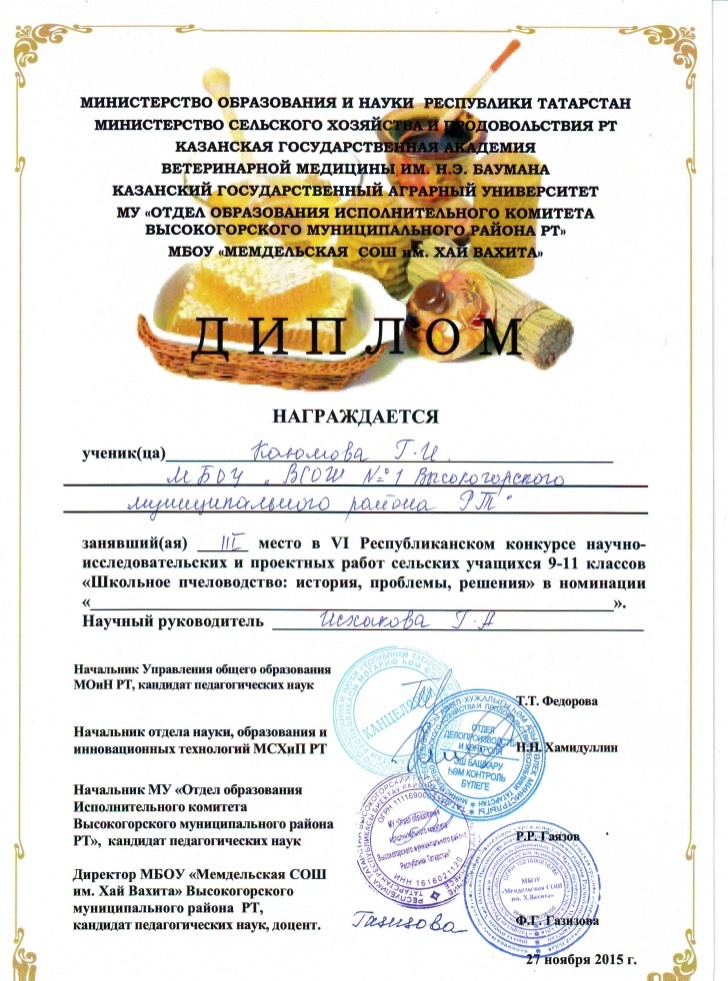 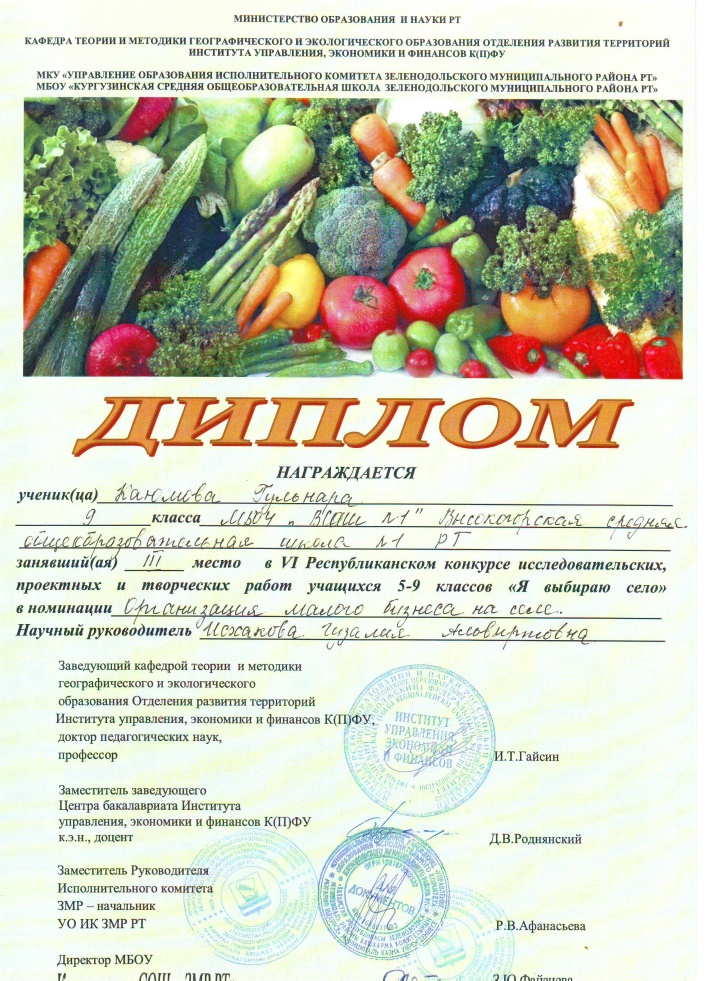 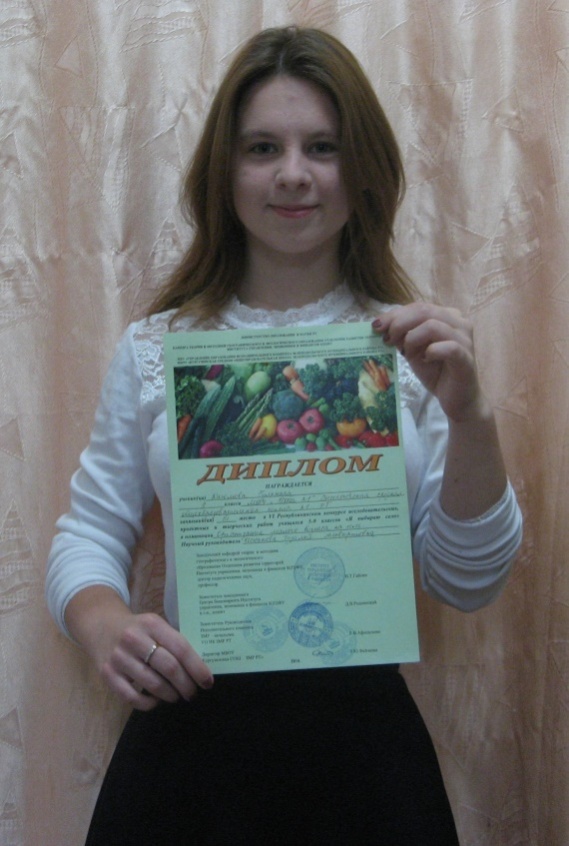 Формы работы во внеурочной деятельности

II. Выполнение минипроекта
Направление: внеурочная деятельность
  Выполнение минипроектов по теме: «Загрязнение окружающей среды»
Цель: обеспечить свободное осмысление обучающимися природы не как объекта научного исследования , а как объекта, в котором обитает жизнь самых разных форм и в том числе, жизнь человека; формирование общих представлений об охране окружающей среды; закрепление навыков бережного отношение к природе.
Задачи:
- создать условия для формирования уважительного отношения к жизни и ко всему живому;- заботиться о природе : беречь, защищать, приумножать её;создать условия для понимания взаимосвязей между человеком, обществом и природой;
Форма работы: проектная работа
Результаты: повышение уровня знаний об источниках загрязнений и пути решения экологических проблем.
Итог: повышение творческих способностей и уровня знаний об экологических проблемах в сов ременном мире
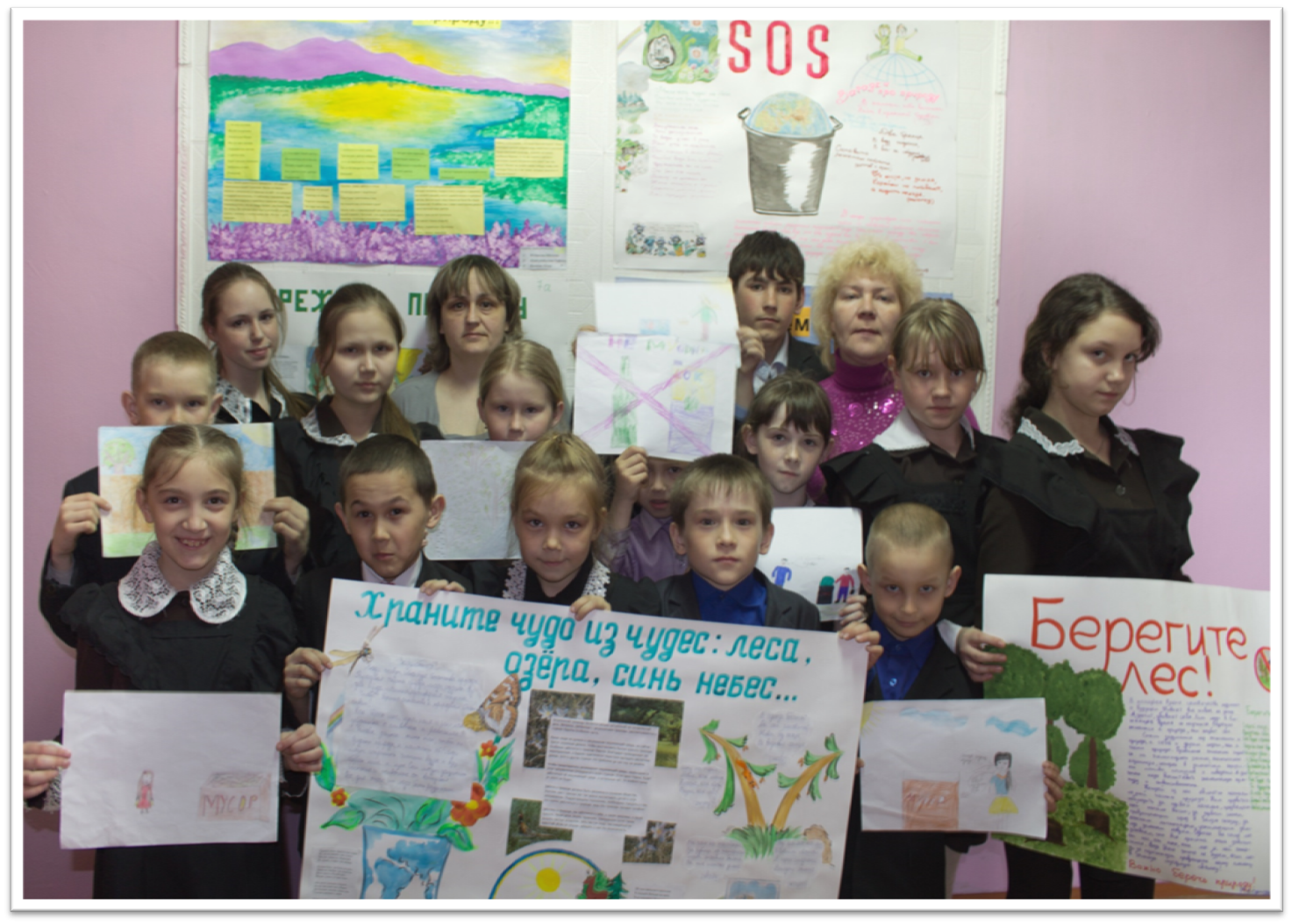 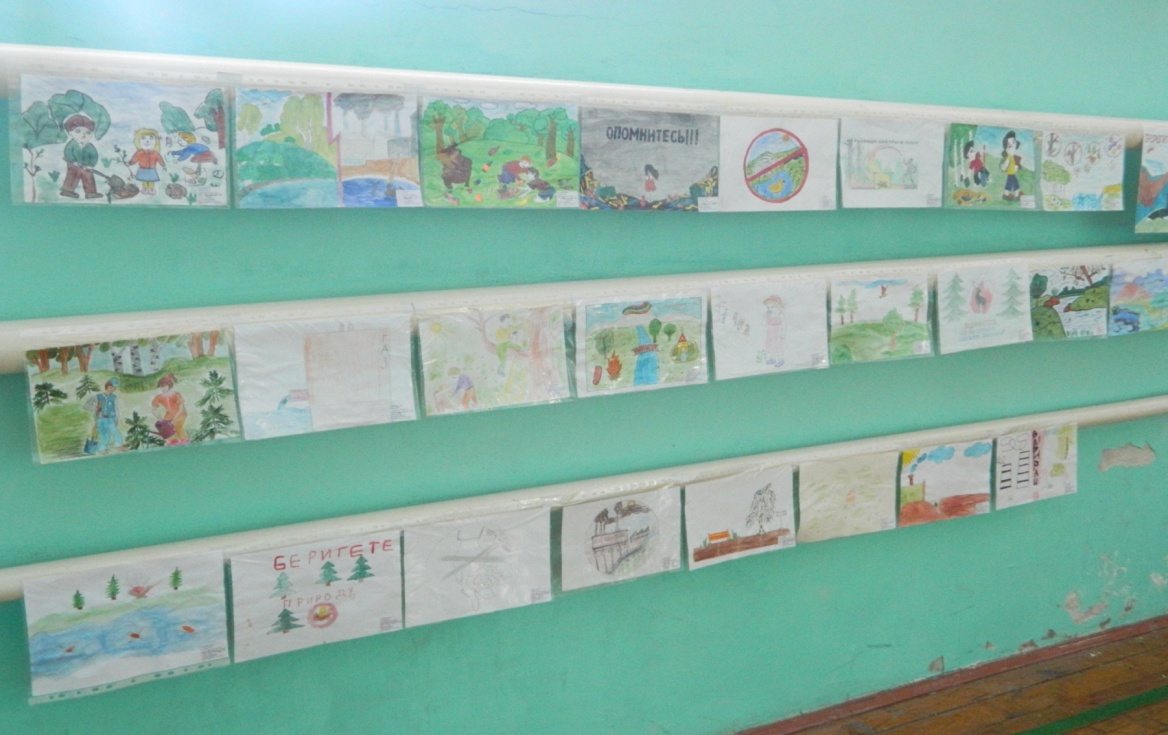 Формы работы во внеурочной деятельности

III. Практическая деятельность
Направление: Духовно – нравственное
1. Изготовление скворечников
Цель:  
возродить традицию делать скворечники в школе и дома - один из способов сохранения численности скворцов в садах и парках нашего села.
Задачи:
1. Привлечь учащихся и их родителей к практической деятельности по охране родной природы.
2. Изучить литературу об истории возникновения скворечников  и  правильном выборе древесины для строительства скворечника.
3. Познакомиться с различными видами скворечников.
4. Изучить где и как правильно повесить  птичий домик.
5. Расширить знания о скворцах.

Форма работы: практическая деятельность учащихся

Результаты: скворечник в подарок школе

Итог: повышение духовно - нравственных ценностей
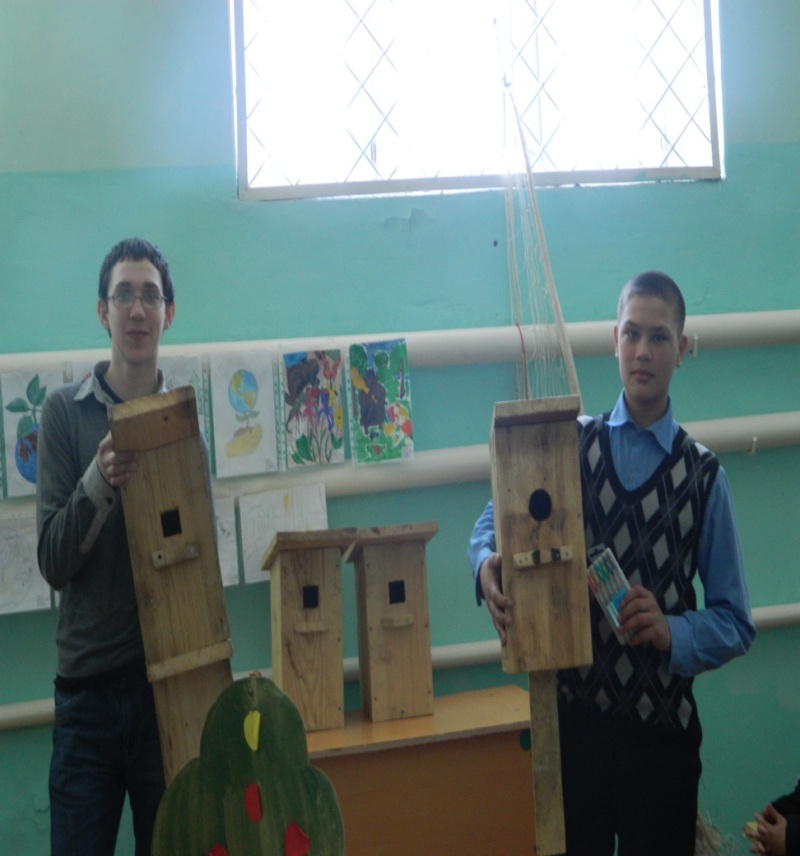 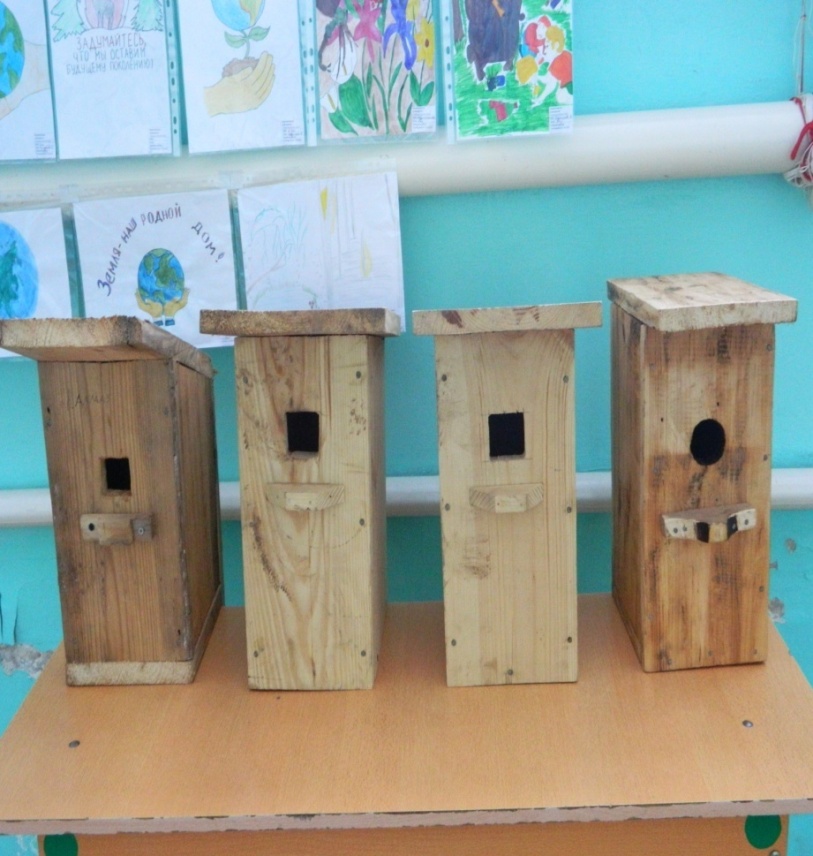 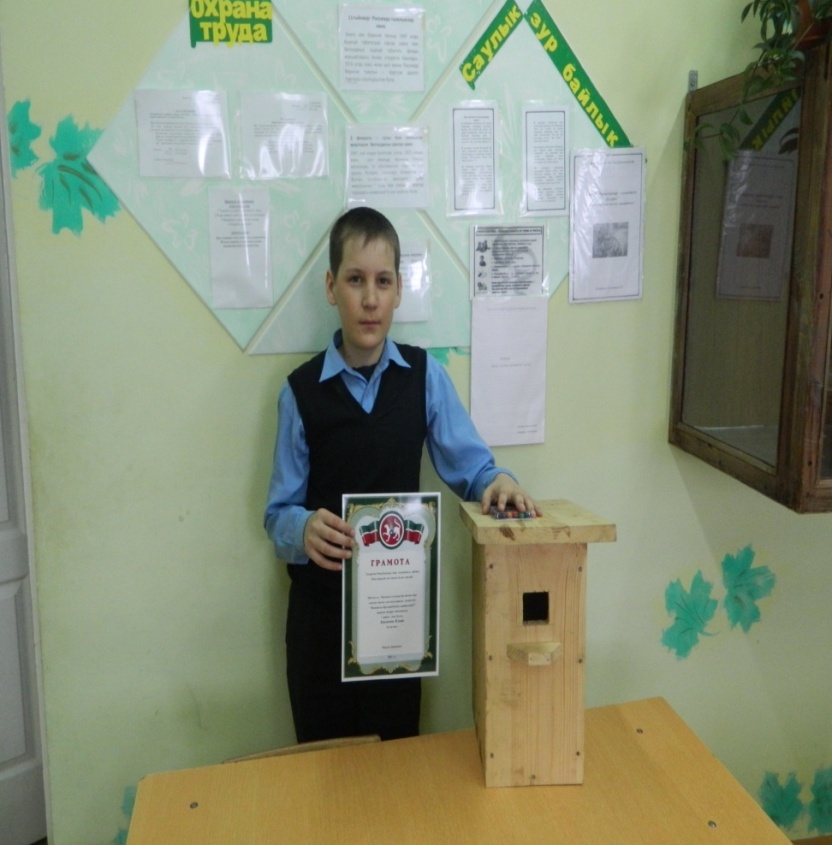 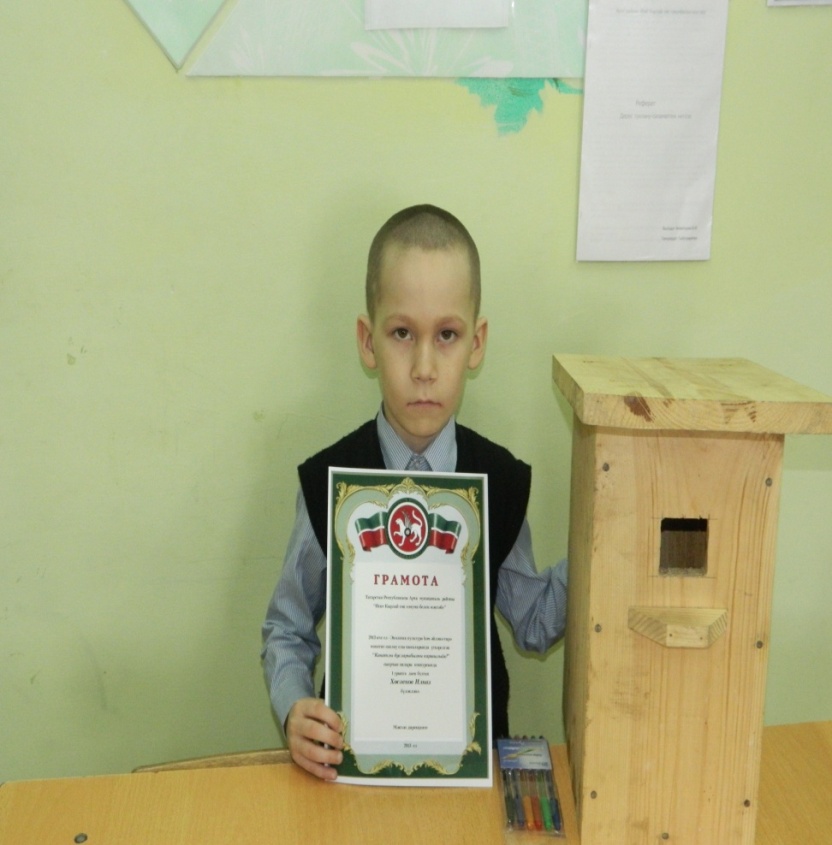 Выводы:

1. Проектная  деятельность учащихся способствует лучшему усвоению учебного материала. 2. Отмечается повышение интереса к предмету при использовании проектной деятельности. 3. Проектная  деятельность способствуют развитию навыков самостоятельной работы учащихся, творческого подхода к решению проблем. 4. Отрабатываются навыки работы с различными источниками дополнительной информации.  6. Создается методическая копилка пособий, которую можно использовать и при изучении новых тем, и при повторении, и при индивидуальной коррекции знаний.
Спасибо 
за внимание !